Ресурсный класс2в
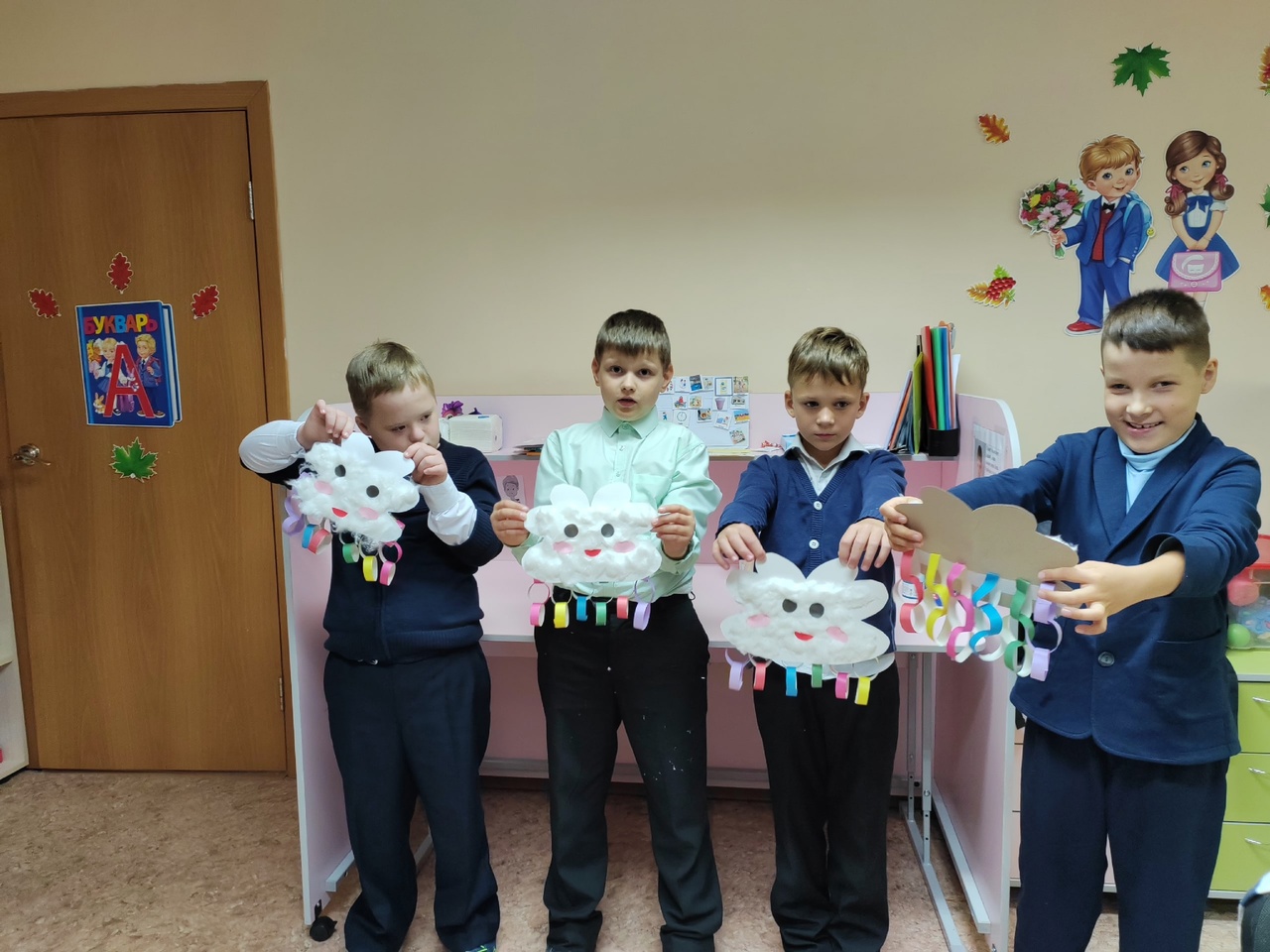 Приставко Слава
для Славы это вторая школа где он учиться ,в первой школе ему было не комфортно, там его дразнили одноклассники из- за того что он плохо говорит ,не умеет читать и писать ,что уже умеют делать дети в его возрасте. В нашем классе ребенок чувствует себя комфортно. Особенно это стало заметно в этом году он стал спокойным и рассудительным.
Терещенко Иван
Иван замечательный солнечный ребенок  с доброй душой , он очень любит животных и заботится о них , у него уже проживает две кошки и собака взятые из приюта для животных, а еще он сейчас копит деньги на мед для больной  медведицы из приюта.  Любит заниматься огородом, в этом году он выращивал овощи и принес угостить ребят из ресурсного класса. Иван очень любит лошадей и занимается  адаптированным конным спортом. Он ездил на соревнования в Москву и занял там второе место .
Домрачев Алексей
Алексей очень любознательный ребенок . Обожает играть , придумывает свои правила , хочет быть всегда первым. Любит активный вид спорта. Леша очень общительный , быстро находит себе друзей. Не стесняясь подходит к взрослым заводит диалог на разные темы. Алексей увлекается робототехникой.
Сухоруков Илья
Илья с очень редким генетическим заболеванием синдром Ангельмана. Из –за этого   Илья к сожалению не может говорить . Илья так же занимается конным спортом имеет множество медалей и наград, а так же он занимается плаванием, а еще он занимается новым видом спорта «Бочча». Илья с семьей очень любят путешествовать .
У каждого ребенка есть сопровождающий педагог
Наш веселый , дружный  «Спортивный переполох» где ребята получили грамоту за прекрасный результат
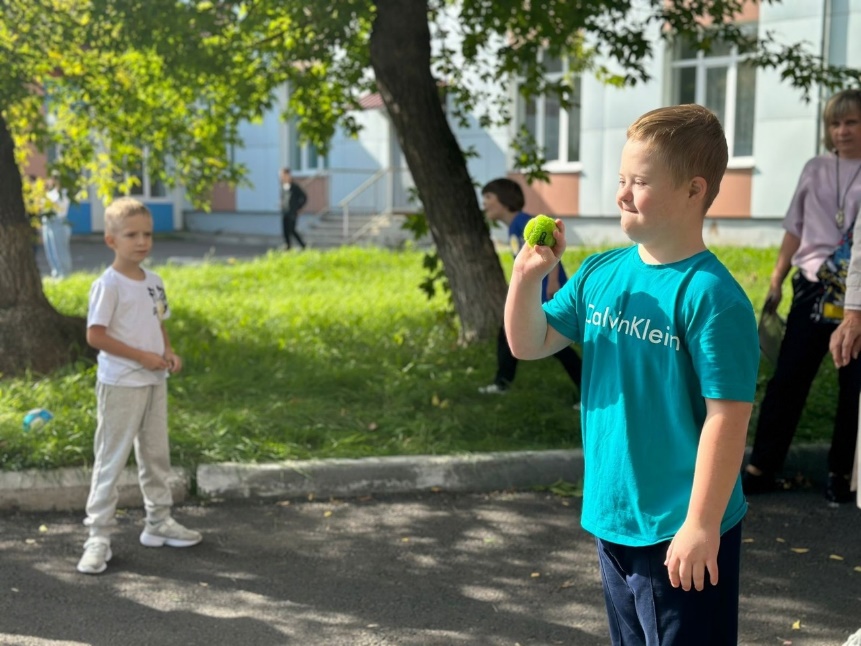 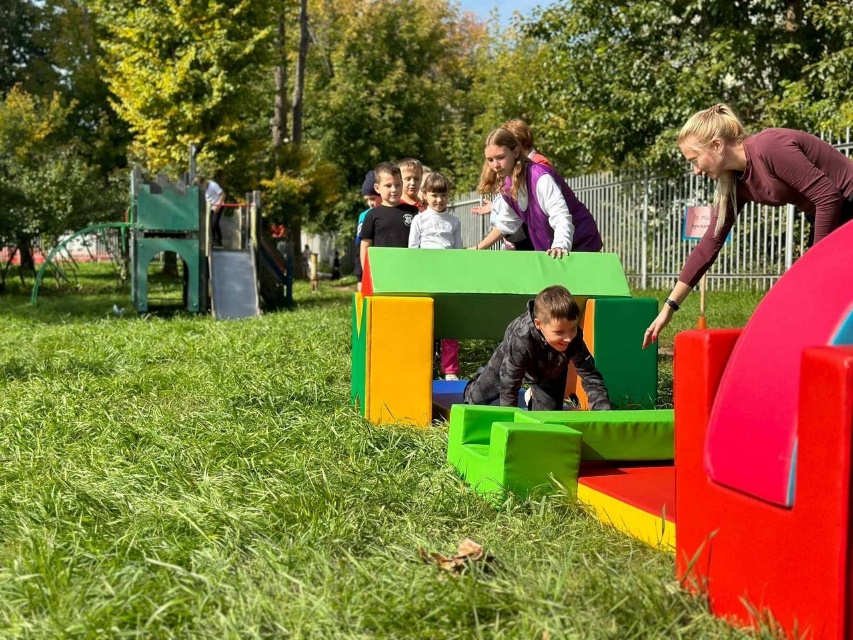 Для ребят есть сенсорная комната ,где они могут отдохнуть и восстановиться после уроков. Дети из ресурсного класса общаются с норма типичными детьми из нашей школы. Они приходят в ресурсный класс для общения и просто поиграть .
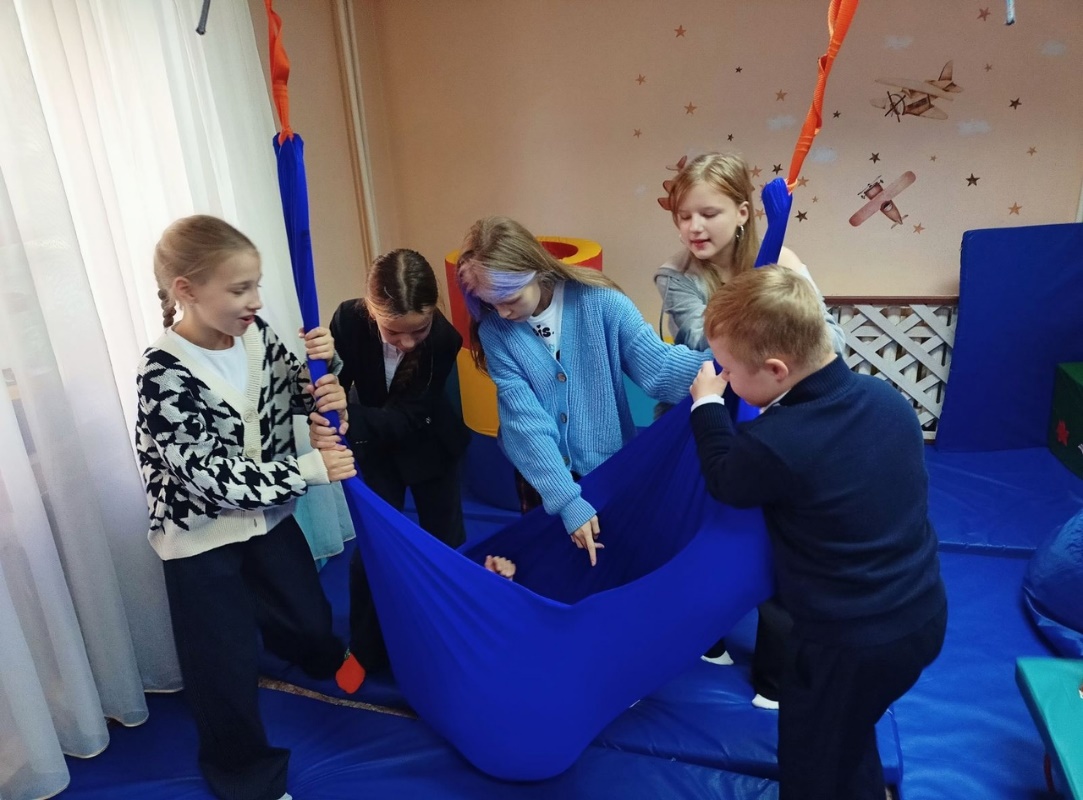 Наши творческие достижения на уроках «Ручного труда»
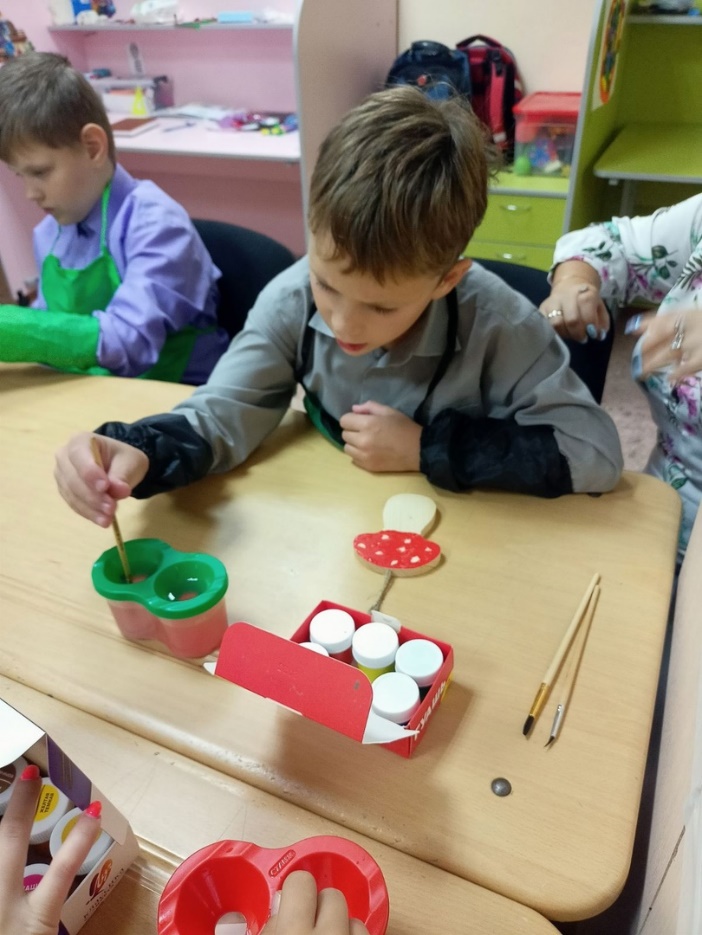 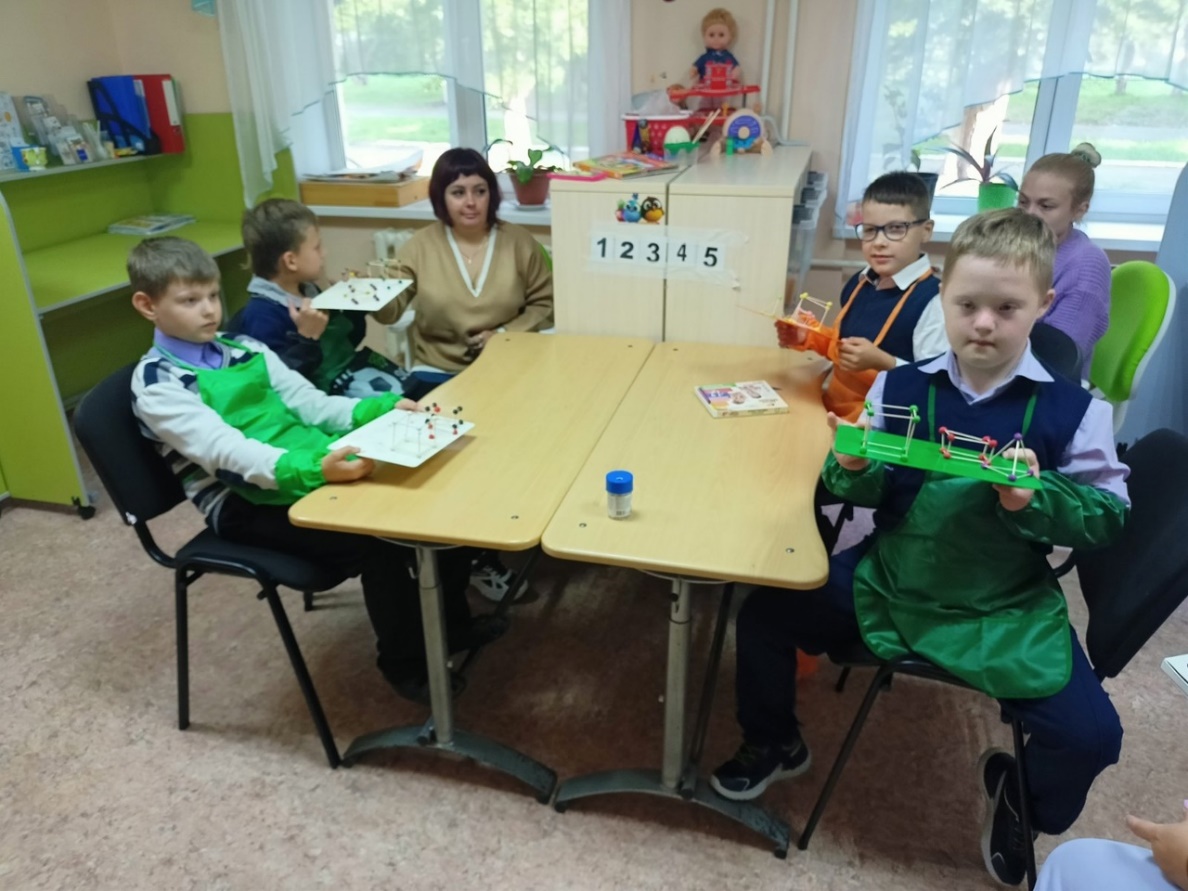 Мы изучаем природу
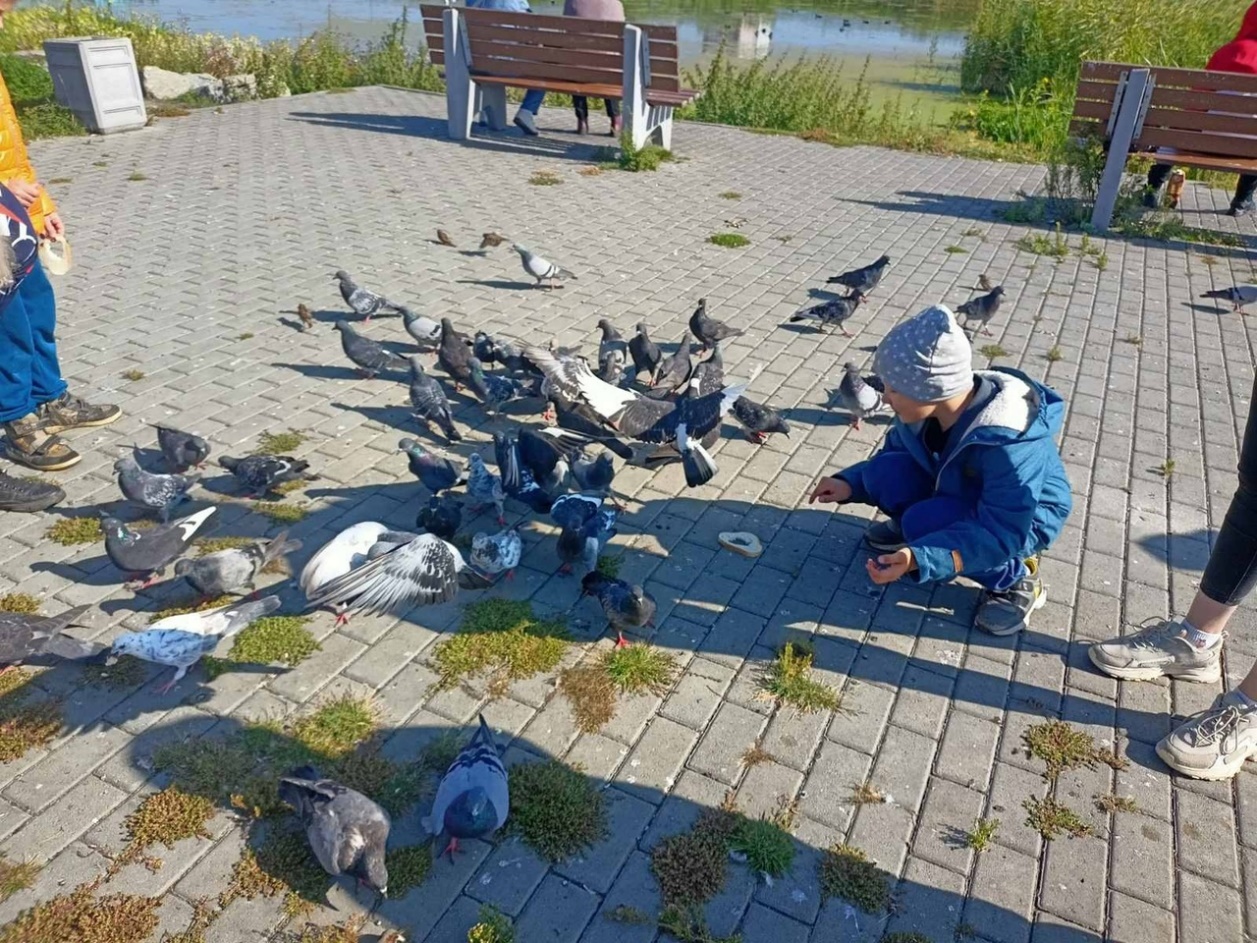 Спасибо за внимания !Будем рады видеть вас у нас в качестве волонтеров